Challenge 1 – What is the connection between these 4?
Medieval Period - https://www.youtube.com/watch?v=nVJV8iEAm88&list=PLcvEcrsF_9zLBPrC0QDfASQ1MDqYzedVj&index=70Watch the clip and find the answers to these questions
Who was the father of modern medicine?
How was Hippocrates different to other doctors?
What did his theory of Four Humours suggest was a cause of illness?
How is Hippocrates still influential today in medicine?
What did Galen dissect to find out about anatomy?
How long was he unchallenged for?
What broke out across Europe in the Dark Ages?
Which organisation controlled medicine in the Middle Ages? 
Whose medical ideas did the Church support?
Who could afford doctors?
What alternative help was available to people?
Why did the government not get involved in public health?
Where did most surgeons get their training from?
What year was the Black Death?
How much of the population was killed?
What were the symptoms of the Black Death?
What was the most common belief of the cause?
Name 2 ways people tried to cure the Black Death?
Continuity?
Change?
Renaissance Period - https://www.youtube.com/watch?v=tRbI2JszKd4&list=PLcvEcrsF_9zLBPrC0QDfASQ1MDqYzedVj&index=71
Watch the clip and find the answers to these questions
What does the Renaissance mean?
What invention helped spread medical ideas?
What supernatural treatments were still used?
What was practiced more widely?
How did war help surgery develop?
What did Harvey work out about blood circulation?
Whose ideas were being challenged?
What event happened in 1664?
How many people died in London?
What was public health like in London?
What did the major order to try and stop the spread of the plague?
Name 2 other treatments for the Plague?
Continuity?
Change?
[Speaker Notes: https://www.youtube.com/watch?v=tRbI2JszKd4&list=PLcvEcrsF_9zLBPrC0QDfASQ1MDqYzedVj&index=71]
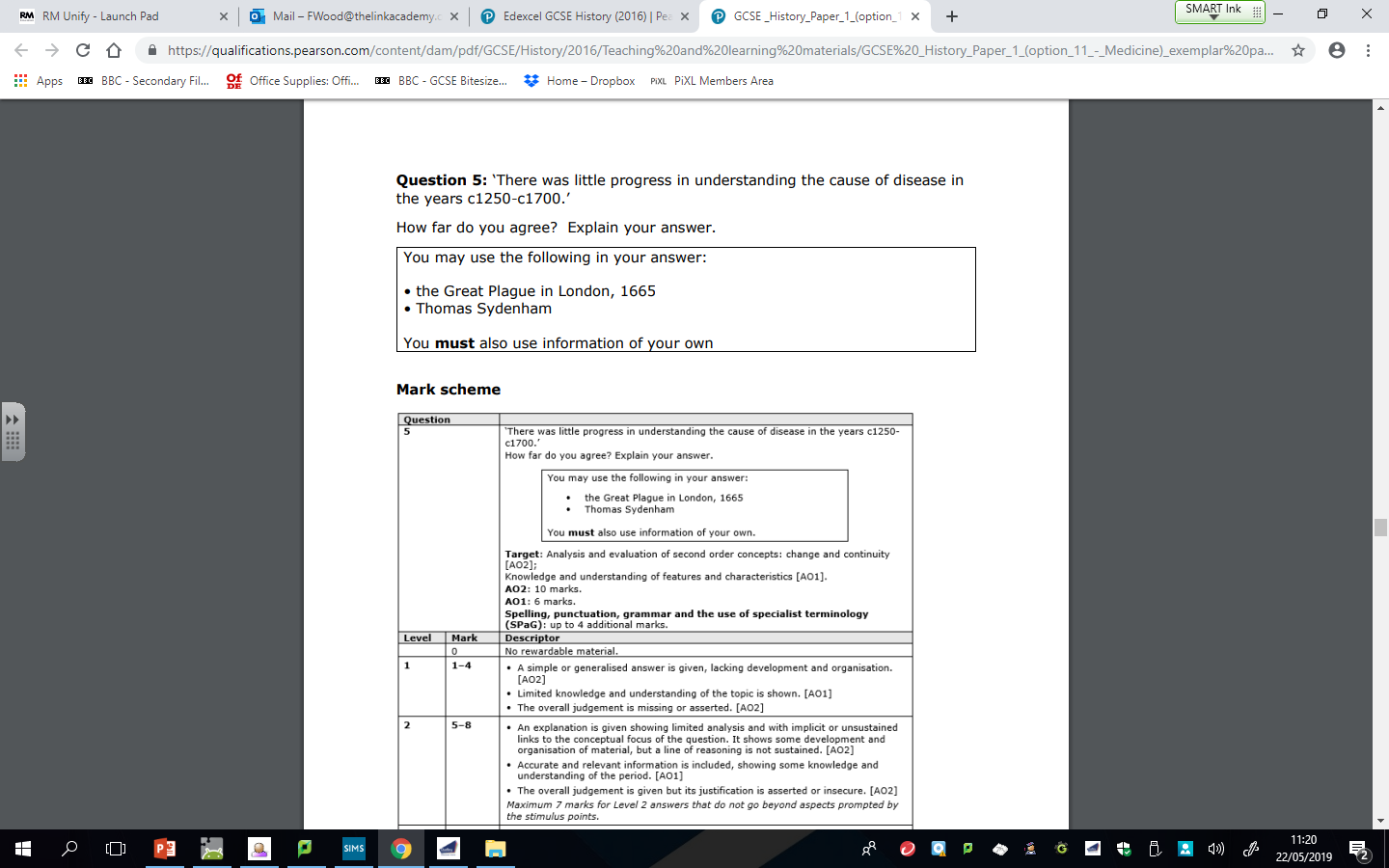 Make a detailed plan to answer this question.
Challenge 1 – What is the connection between these 4?
Industrial Period - https://www.youtube.com/watch?v=7pjAH84f-c0&list=PLcvEcrsF_9zLBPrC0QDfASQ1MDqYzedVj&index=72
https://www.youtube.com/watch?v=MdNXDqCGv3M&list=PLcvEcrsF_9zLBPrC0QDfASQ1MDqYzedVj&index=73

Watch the clips and find the answers to these questions
What started to take interest in public health? 
What did Jenner discover?
Why was he not accepted at first?
Who was John Hunter?
How did he help surgeons?
What did charities and businessmen start to build?
What was a quack?
What conditions did people live in?
How had the governments attitude to health care changed?
What was Louis Pasteur's ‘germ theory’?
Who was Pasteur competing with?
What did Lister use in surgery to combat germs?
What other theory besides germ theory did people still believed caused disease?
Who was the Lady of the Lamp?
How did she improve hospitals? 
What did Edwin Chadwick argue for?
What event in 1858 prompted the government to get involved in public health?
Continuity?
Change?
[Speaker Notes: https://www.youtube.com/watch?v=7pjAH84f-c0&list=PLcvEcrsF_9zLBPrC0QDfASQ1MDqYzedVj&index=72
https://www.youtube.com/watch?v=MdNXDqCGv3M&list=PLcvEcrsF_9zLBPrC0QDfASQ1MDqYzedVj&index=73]
Modern Period - https://www.youtube.com/watch?v=my14ZuzjH5I&list=PLcvEcrsF_9zLBPrC0QDfASQ1MDqYzedVj&index=74
Watch the clip and find the answers to these questions
What technologies improved from radiation?
What war were x-rays tested in?
How did the war push forward medicine?
What encourage Fleming to treat wounds? 
How did Fleming discover penicillin?
How did Florey and Chain develop penicillin?
Who benefitted from government funding?
What does DNA stand for?
What acts were passed as part of the welfare state?
What year was the NHS introduced?
How many people could now see a doctor for the first time?
Continuity?
Change?
[Speaker Notes: https://www.youtube.com/watch?v=my14ZuzjH5I&list=PLcvEcrsF_9zLBPrC0QDfASQ1MDqYzedVj&index=74]
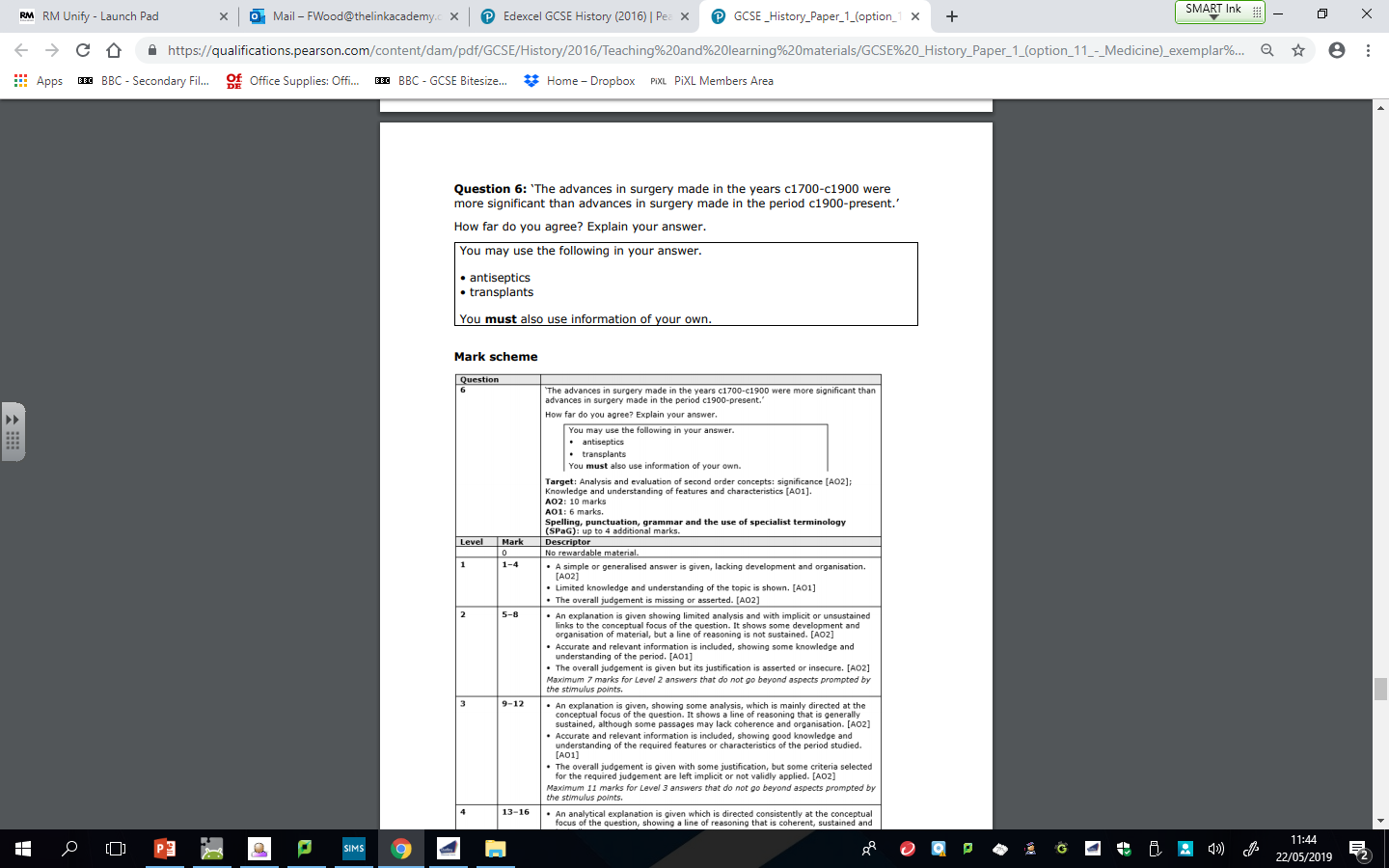 Make a detailed plan to answer this question.